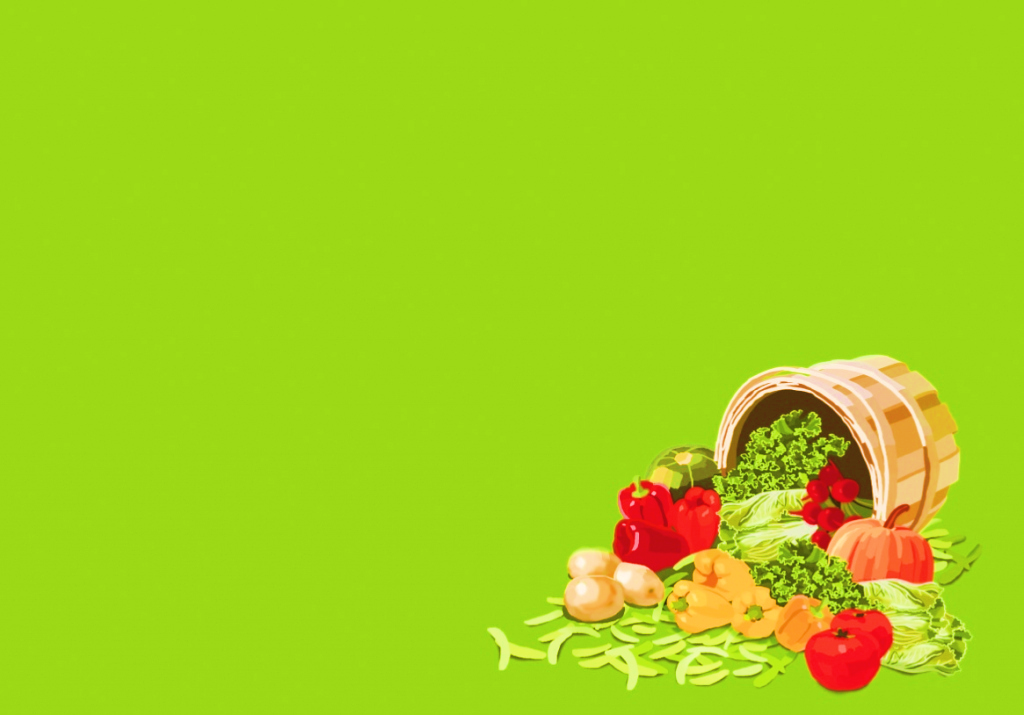 А у нас Дикобраз! 
А у вас?
Отчетная презентация 
творческих работ учащихся 1-5 классов 
на тему «Овощная ярмарка»
Автор:
Ольга Михайловна Степанова 
учитель английского языка 
МБОУ «Цивильская СОШ №2» 
города Цивильск
Чувашской Республики

2014
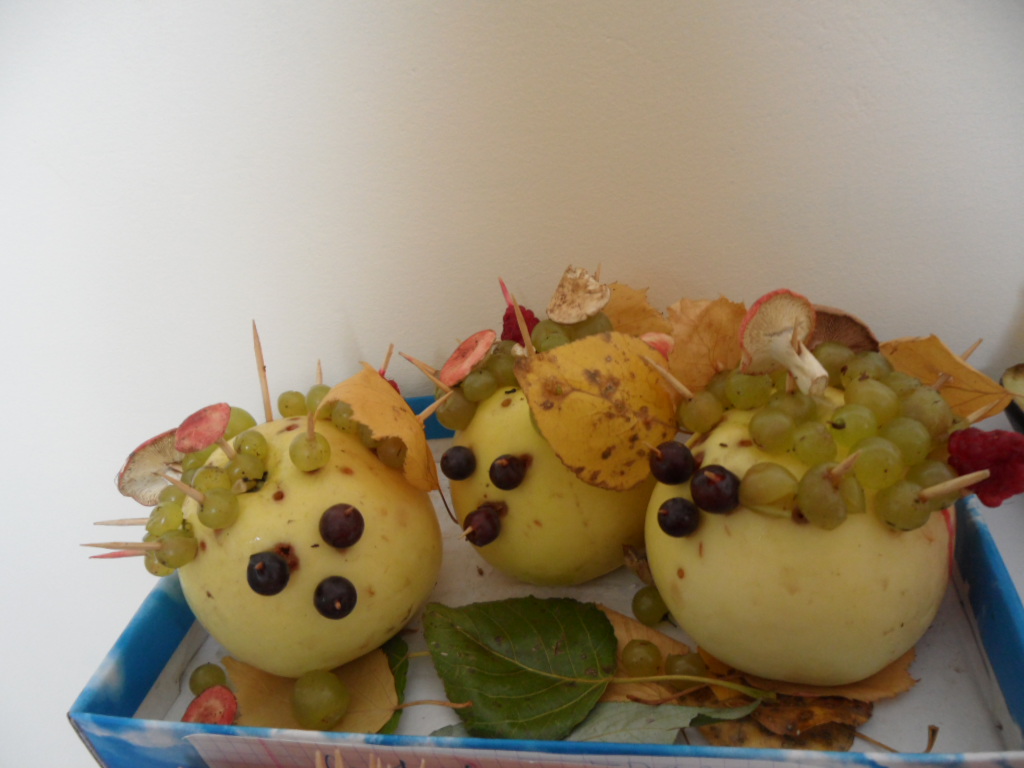 Тройняшки-симпатяшки
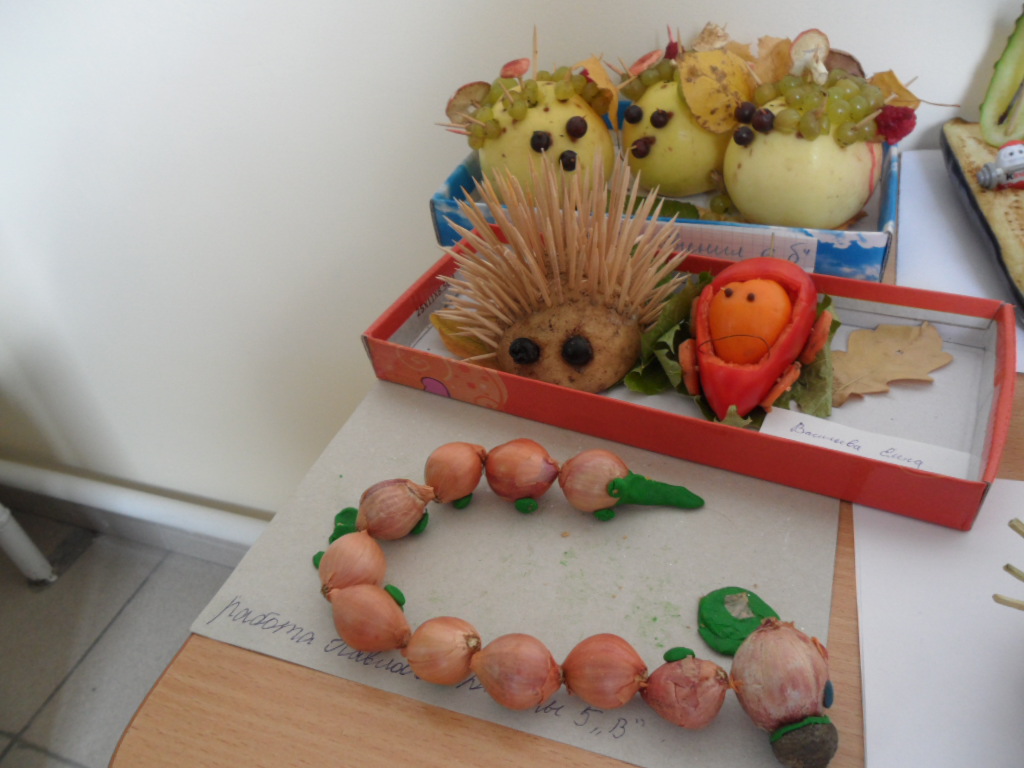 Вот 
такие 
милашки 
собрались 
на 
ярмарку
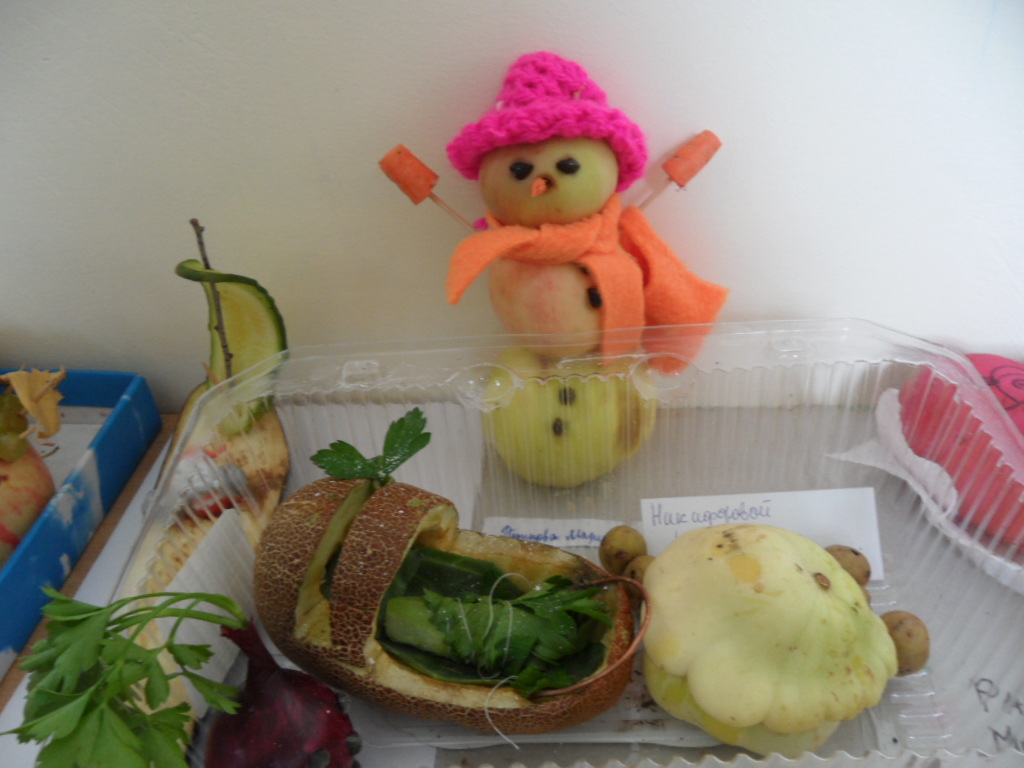 Такая 
лапоть, 
что 
даже 
снеговик 
удивился!
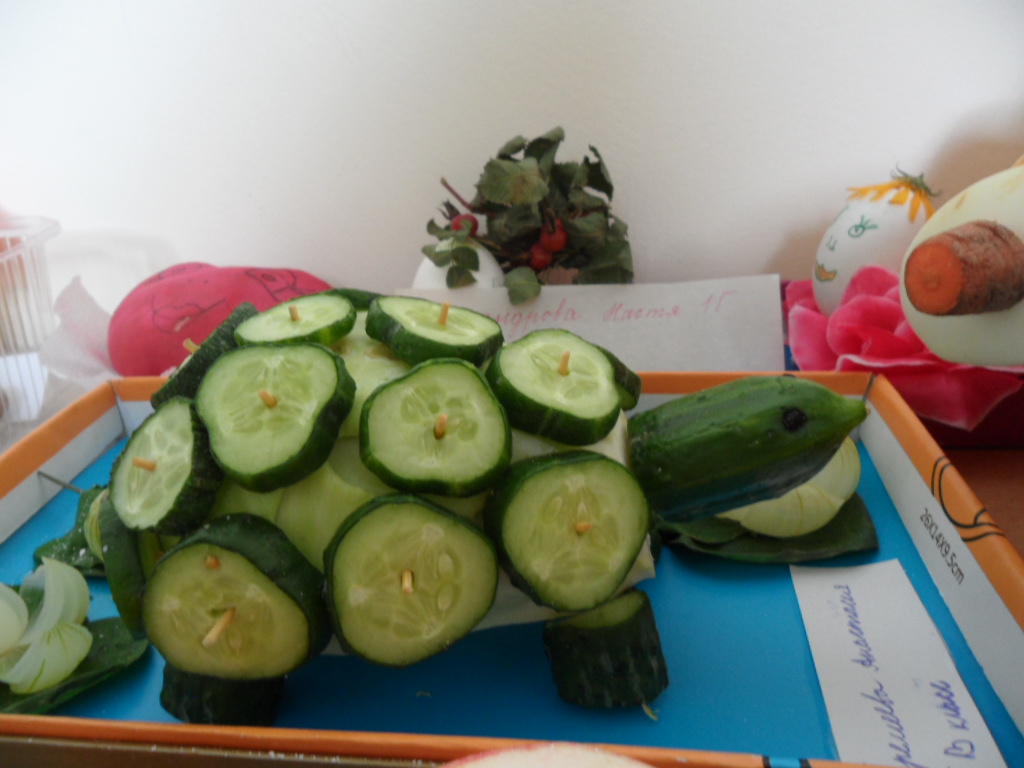 Огуречная 
черепашка-очаровашка
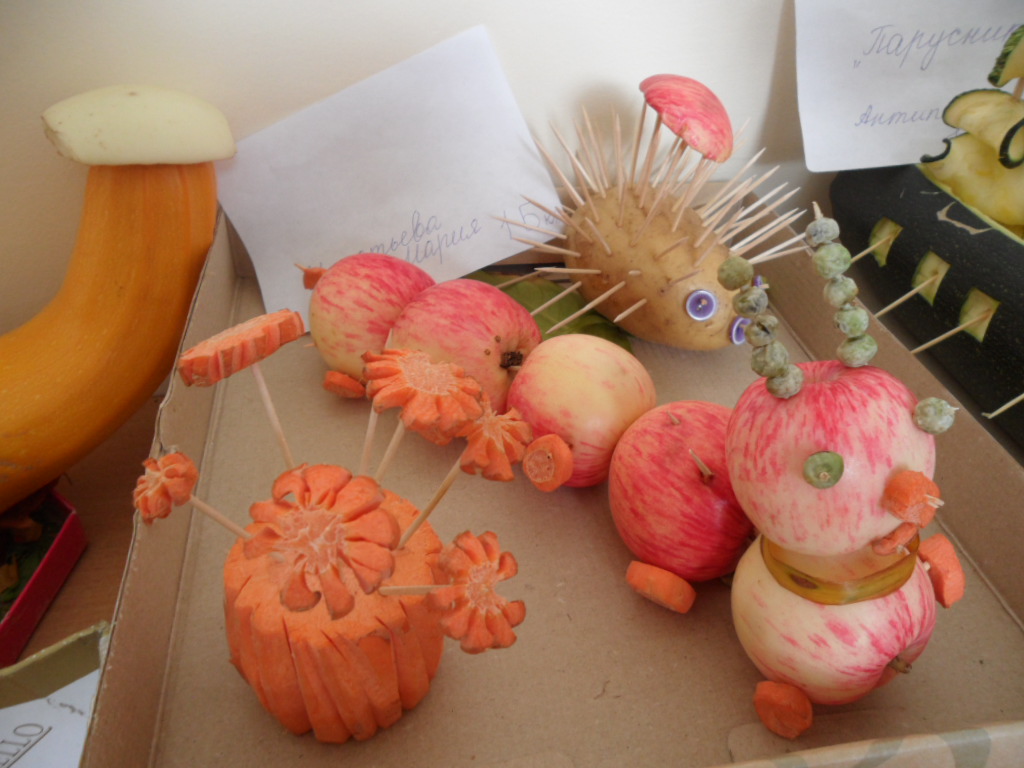 Яблочная королева-гусеница
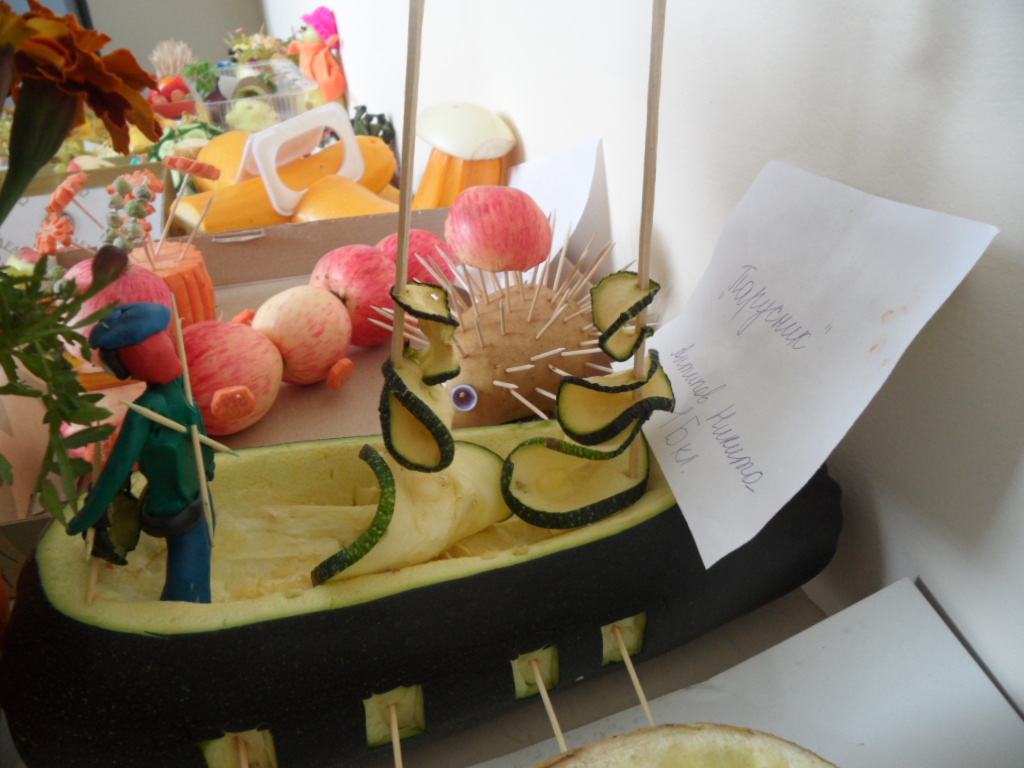 Парусник
 на
 ярмарке
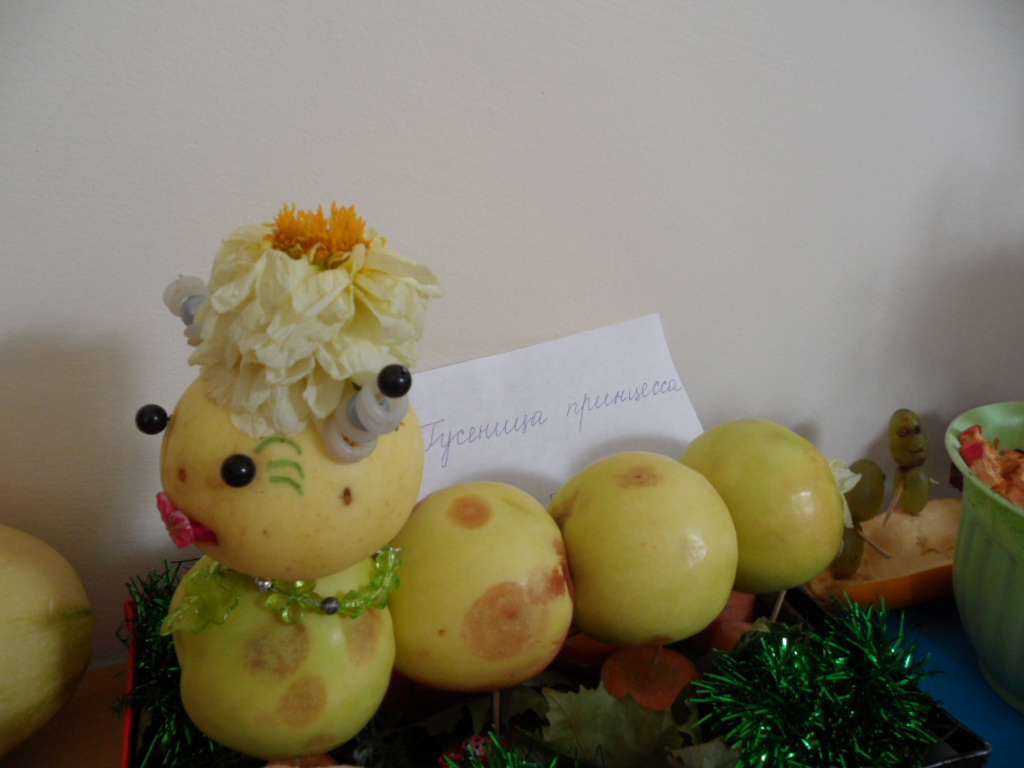 Гусееница -принцесса
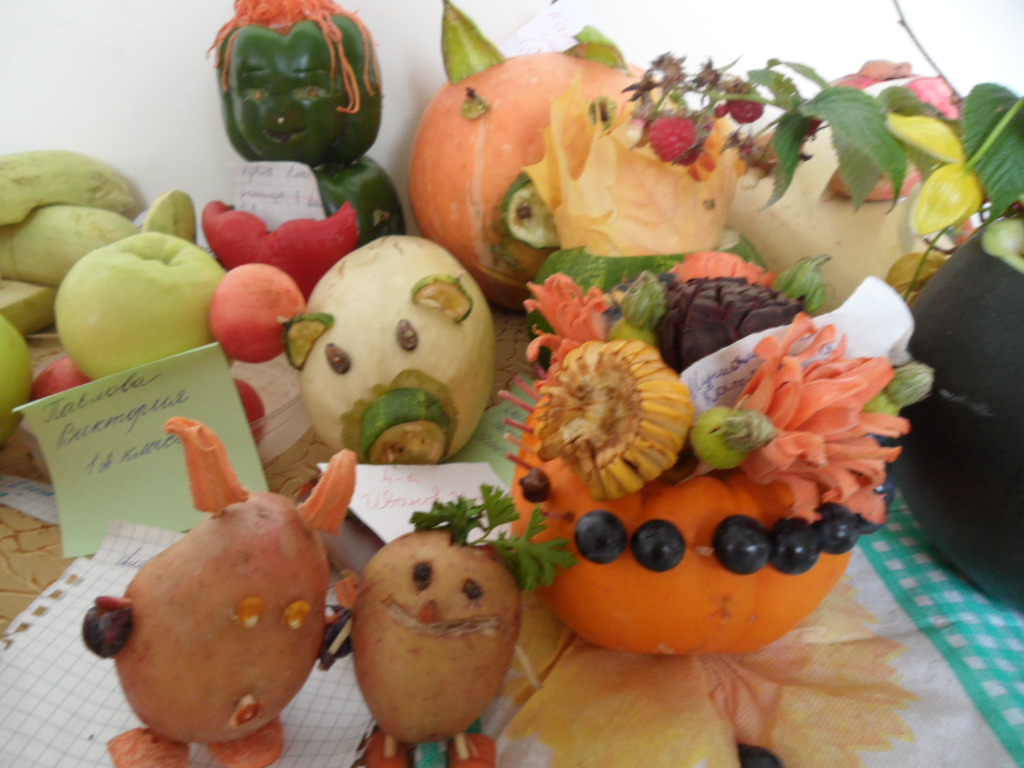 Мистер и Миссиз Картофелины
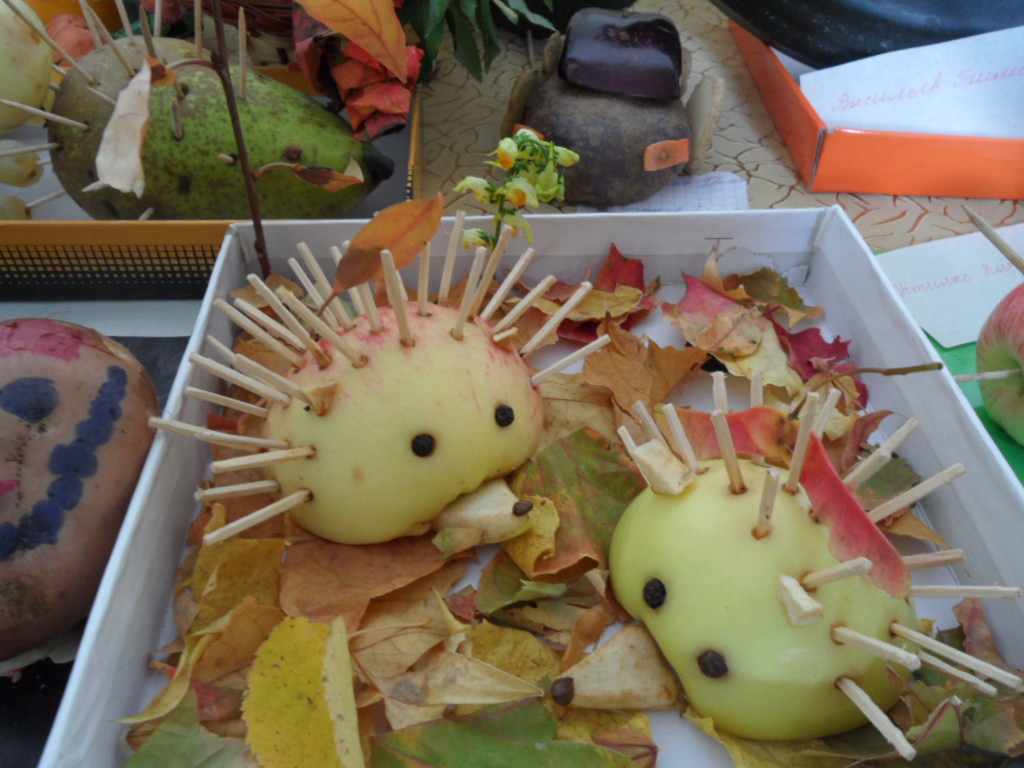 Ёжички нашли себе 
уютное местечко
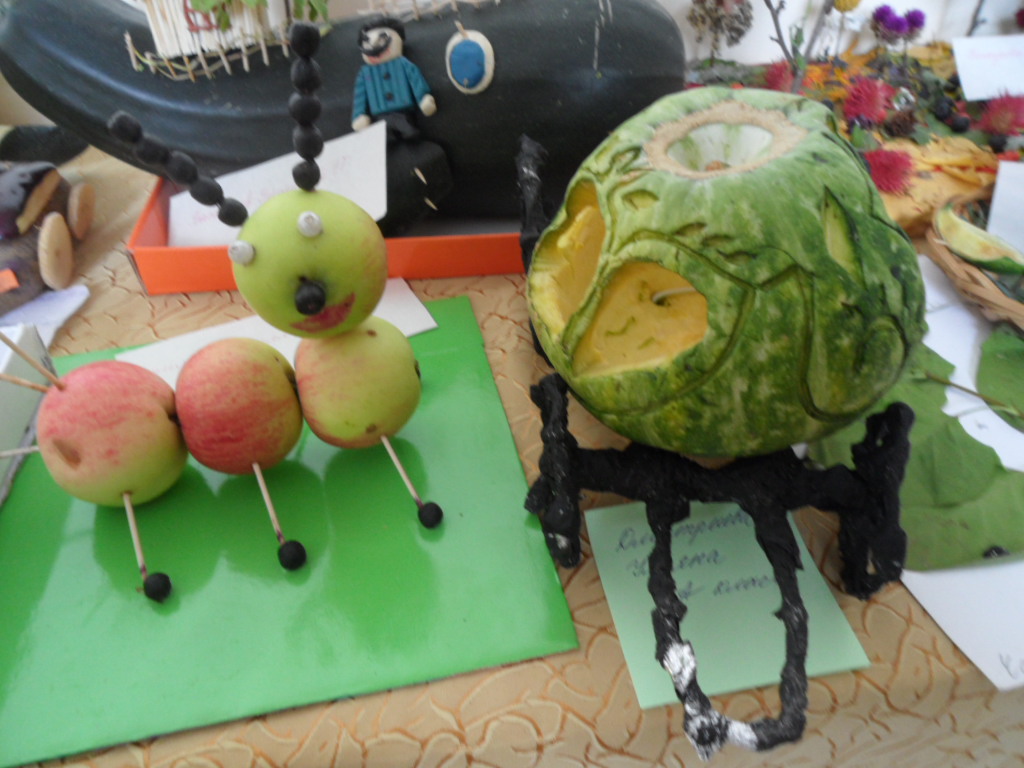 Малышка Гусеница
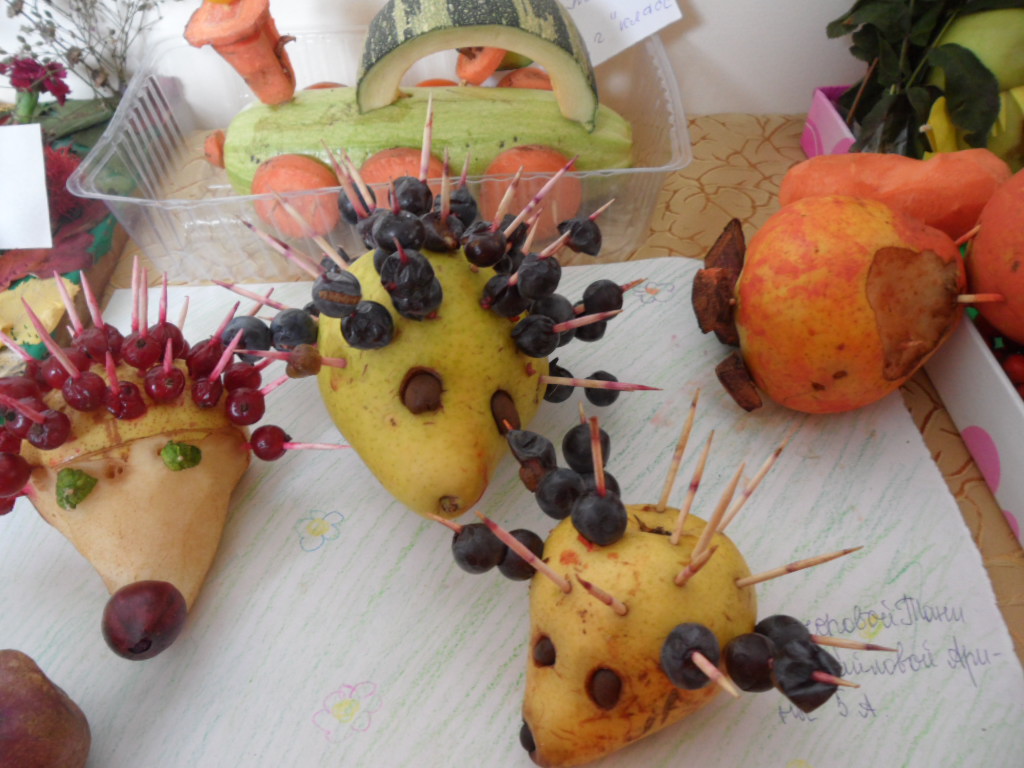 Тройняшки колючки 
совсем не злючки
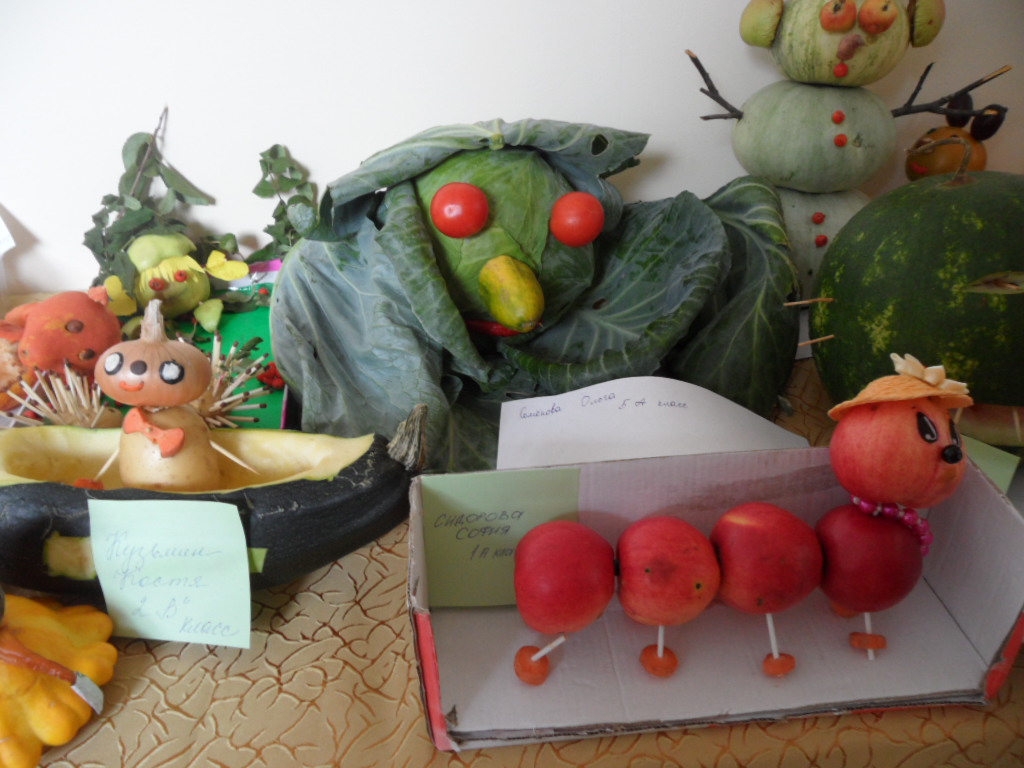 Чиполино 
среди незнакомцев
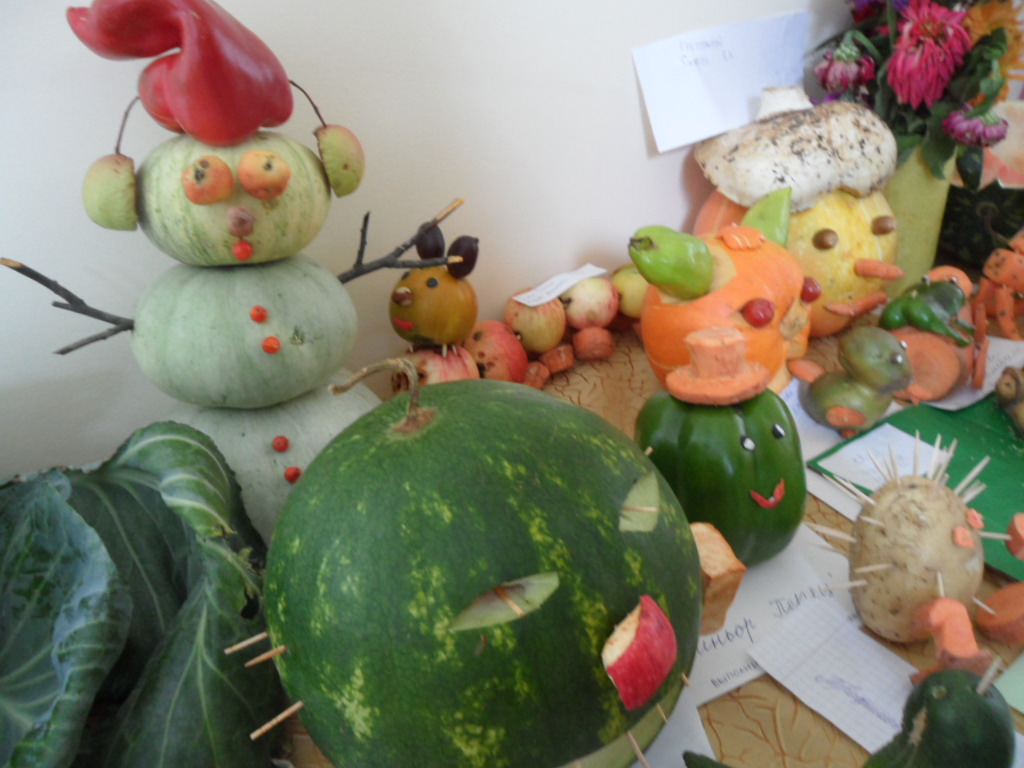 А Арбуз
забыл надеть 
шляпу
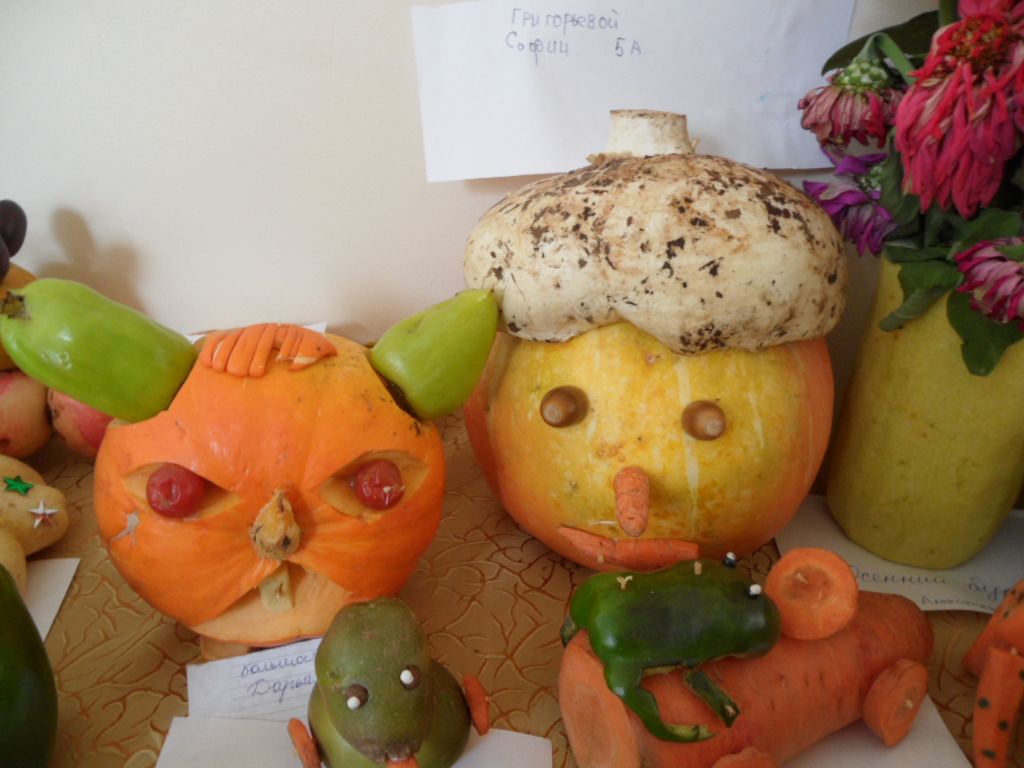 Недовольные гости
на ярмарке
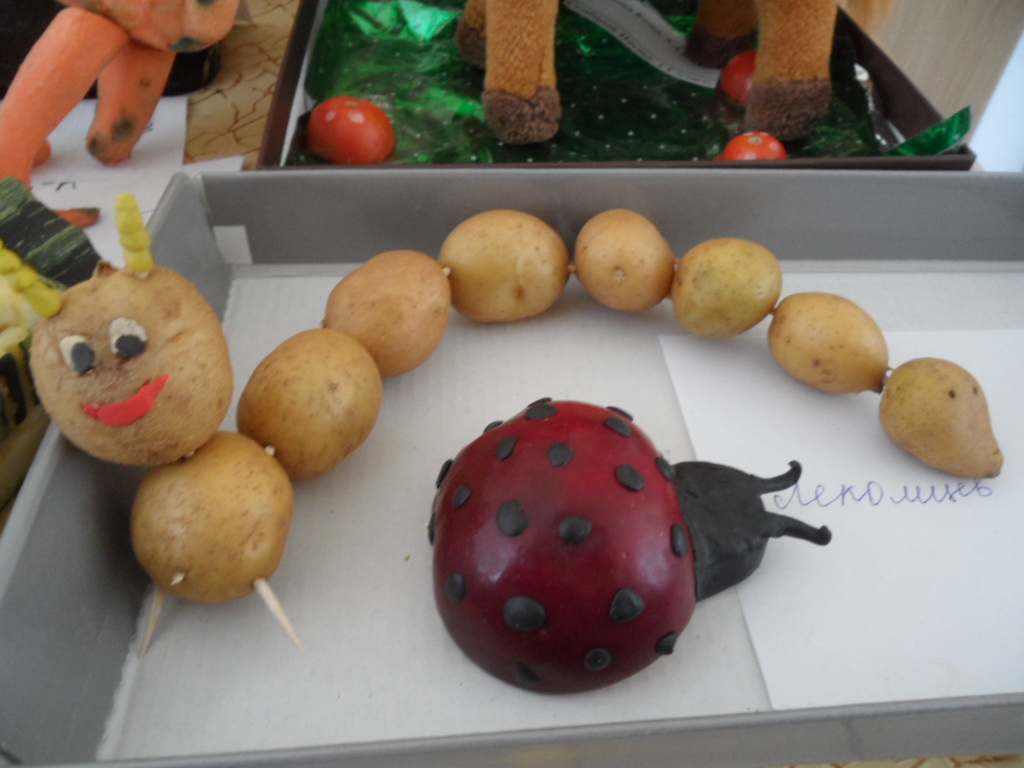 Встретились,
познакомились, 
подружились…
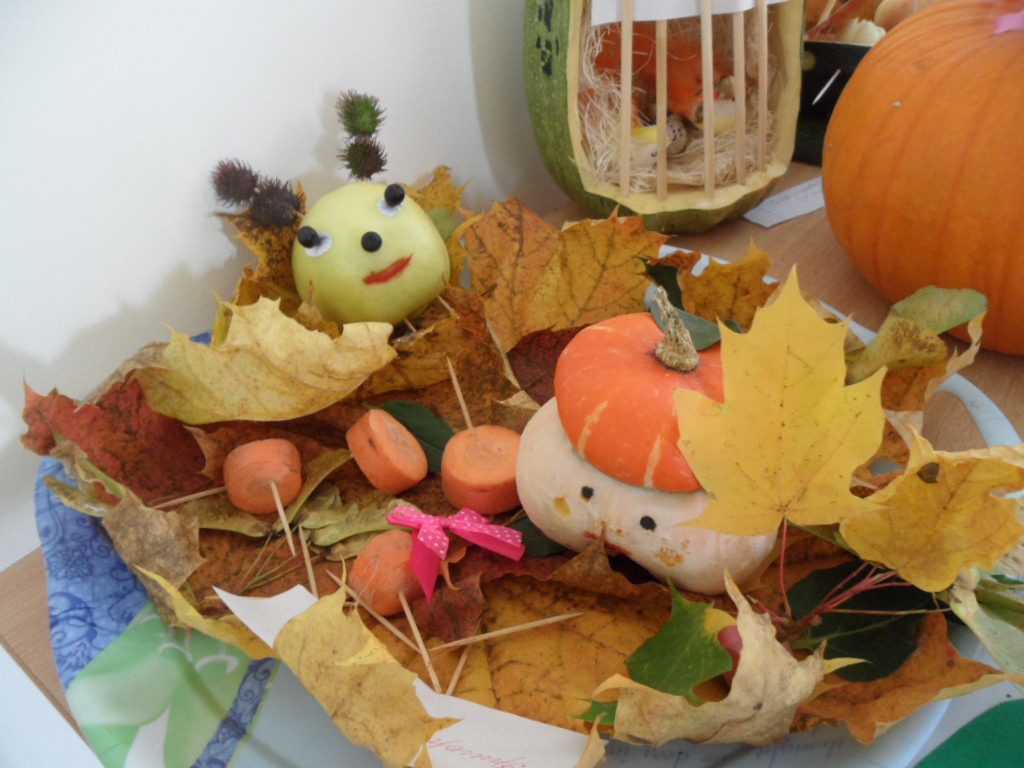 Инопланетянин
спешит познакомиться с гномиком
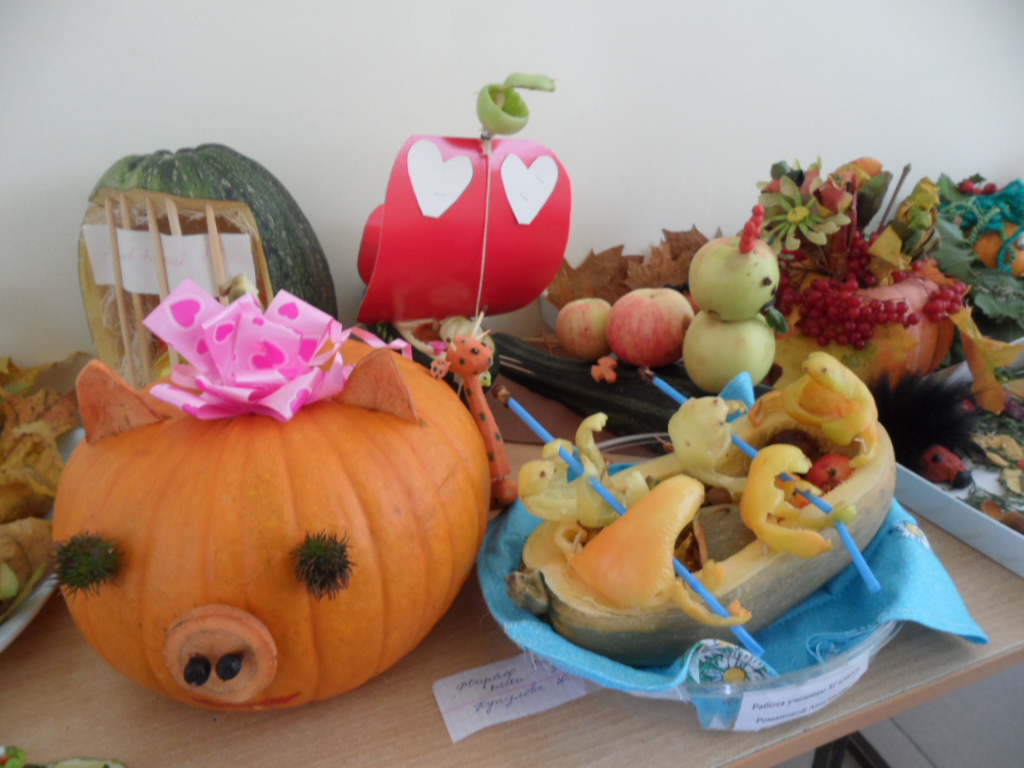 Барыня  Хрюша
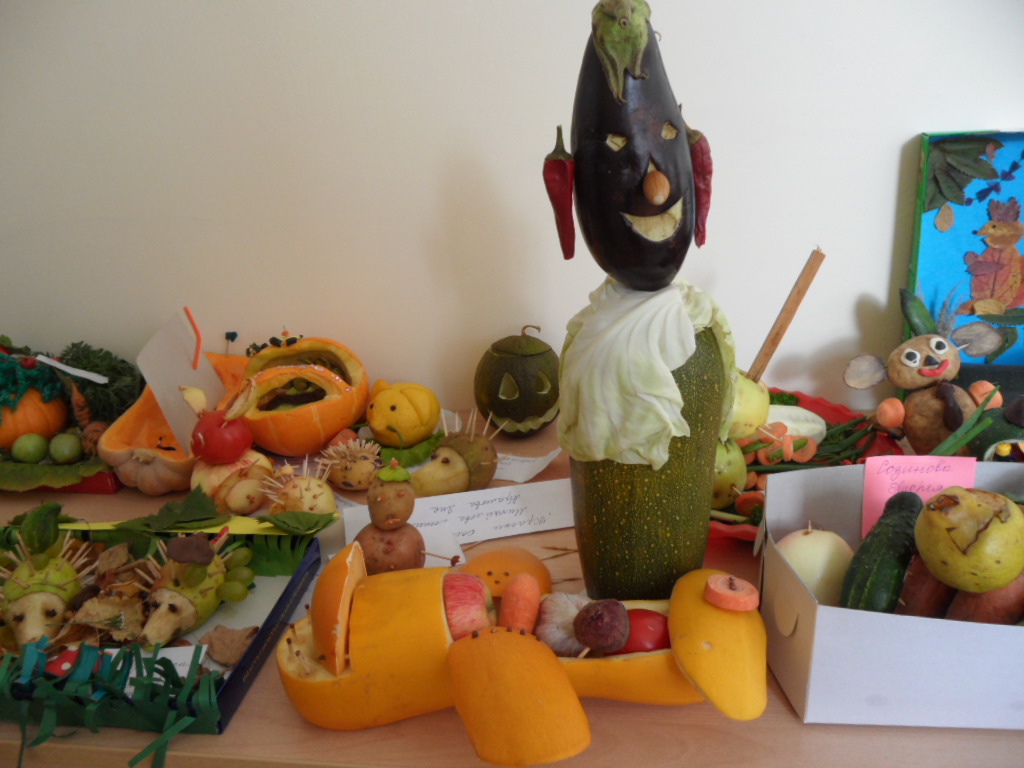 Иностранец
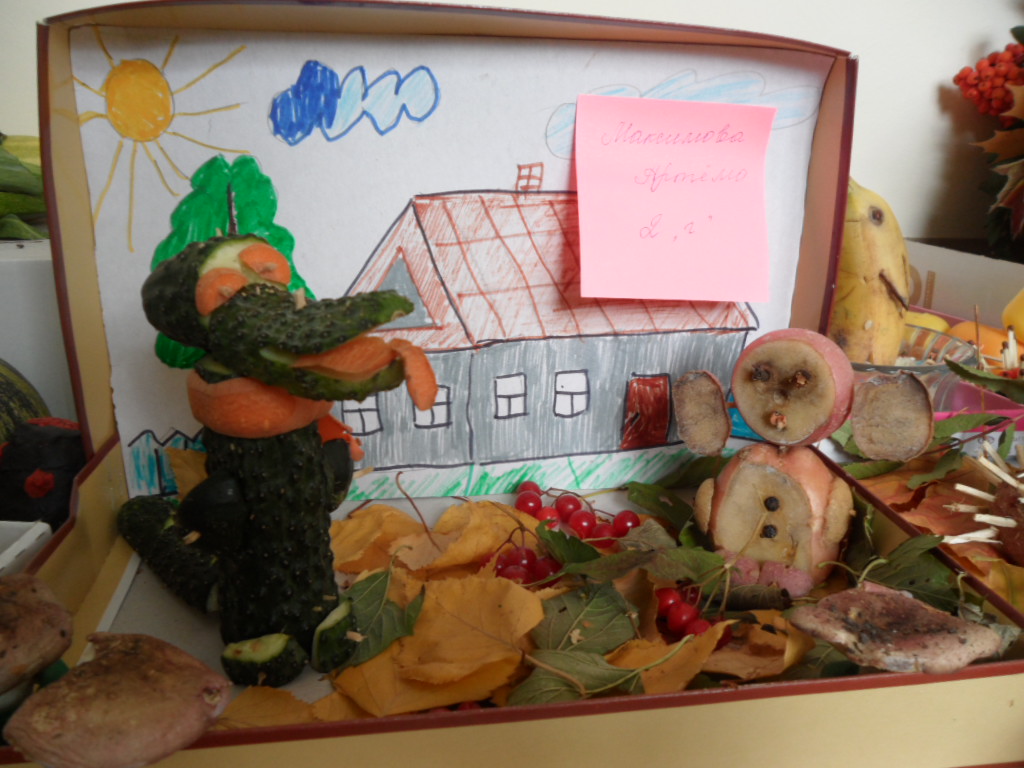 Крокодил Гена и 
Чебурашка
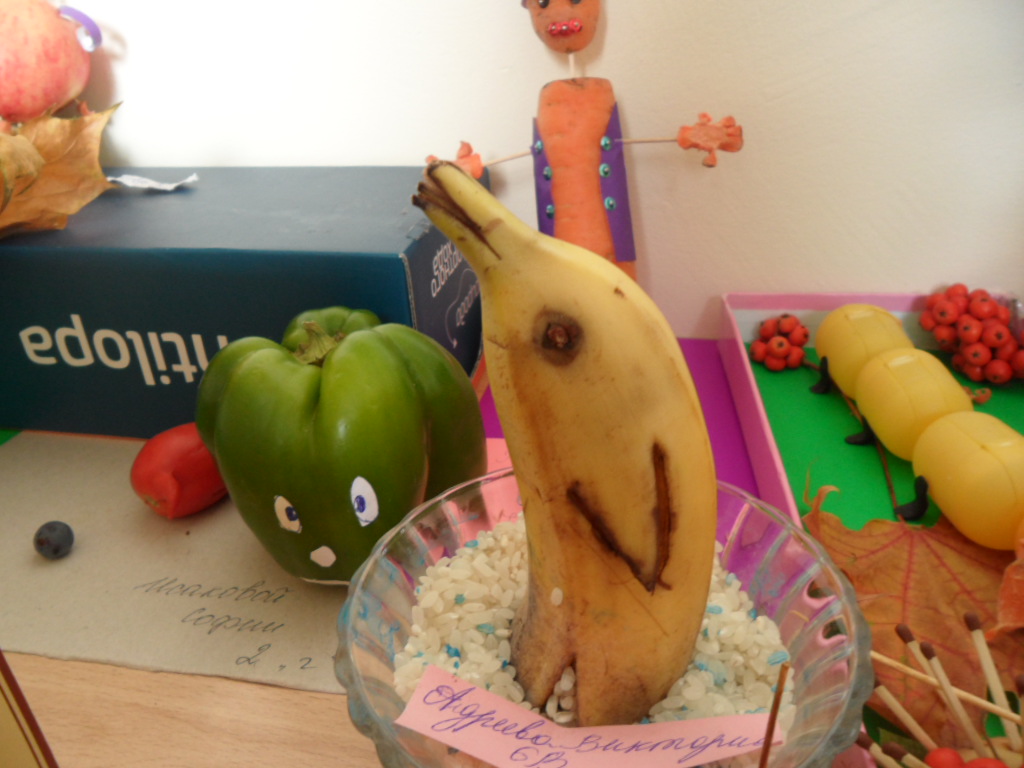 Дельфин от радости пожелтел
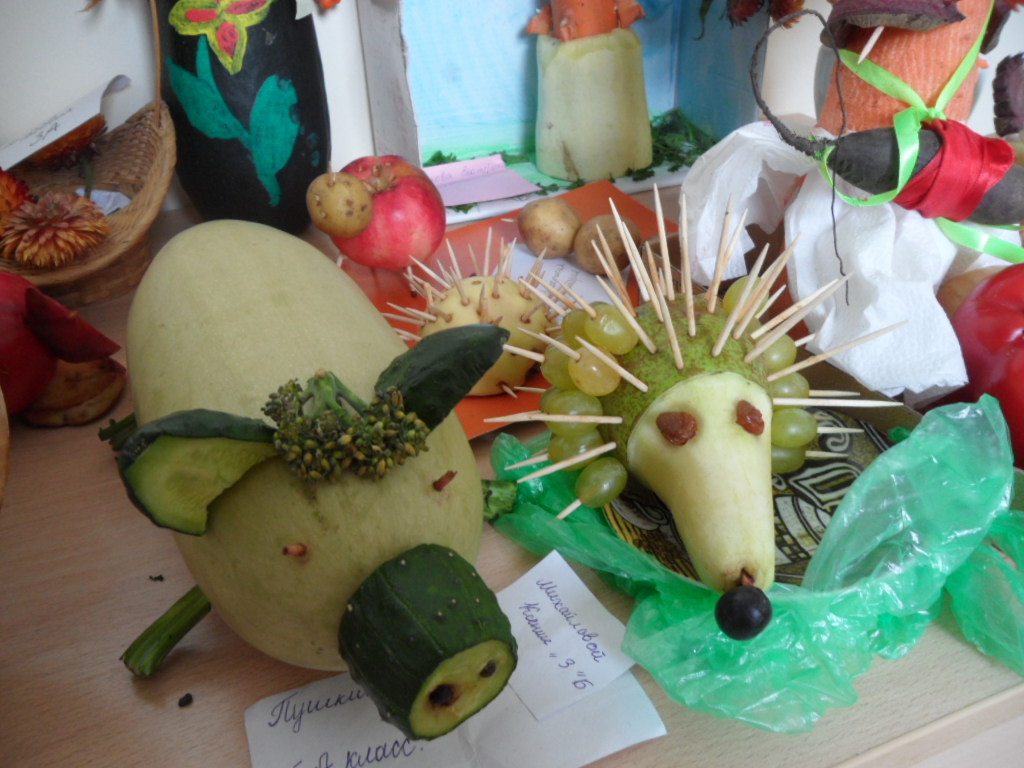 Мисс Хрюша
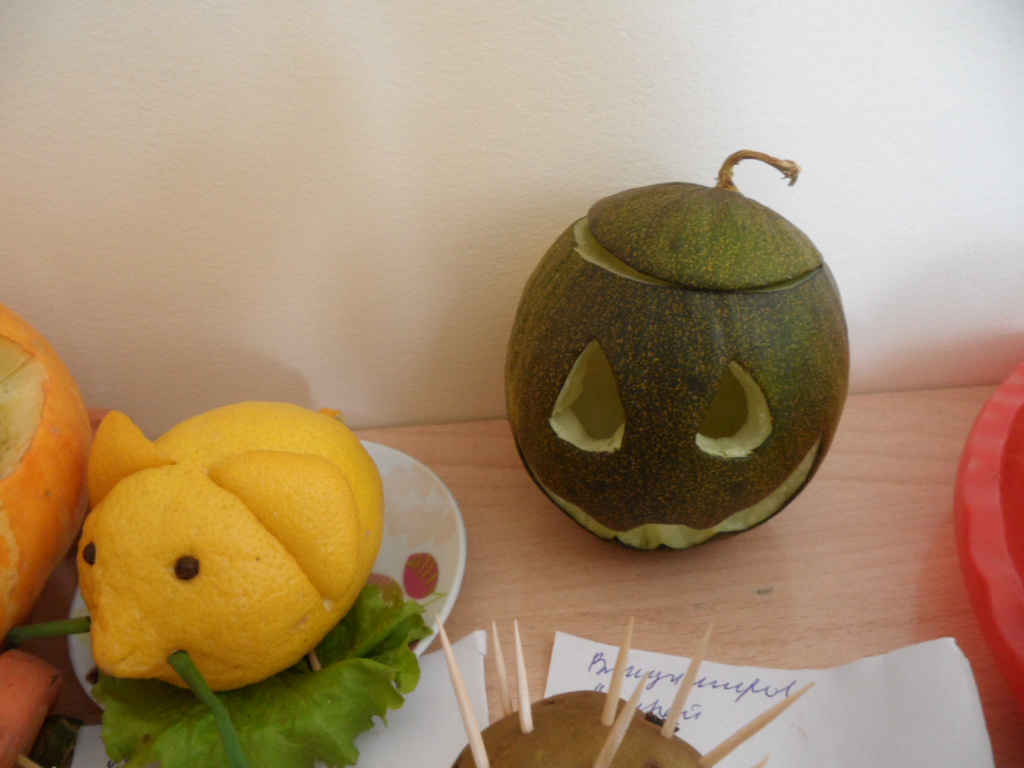 Осенняя мышь
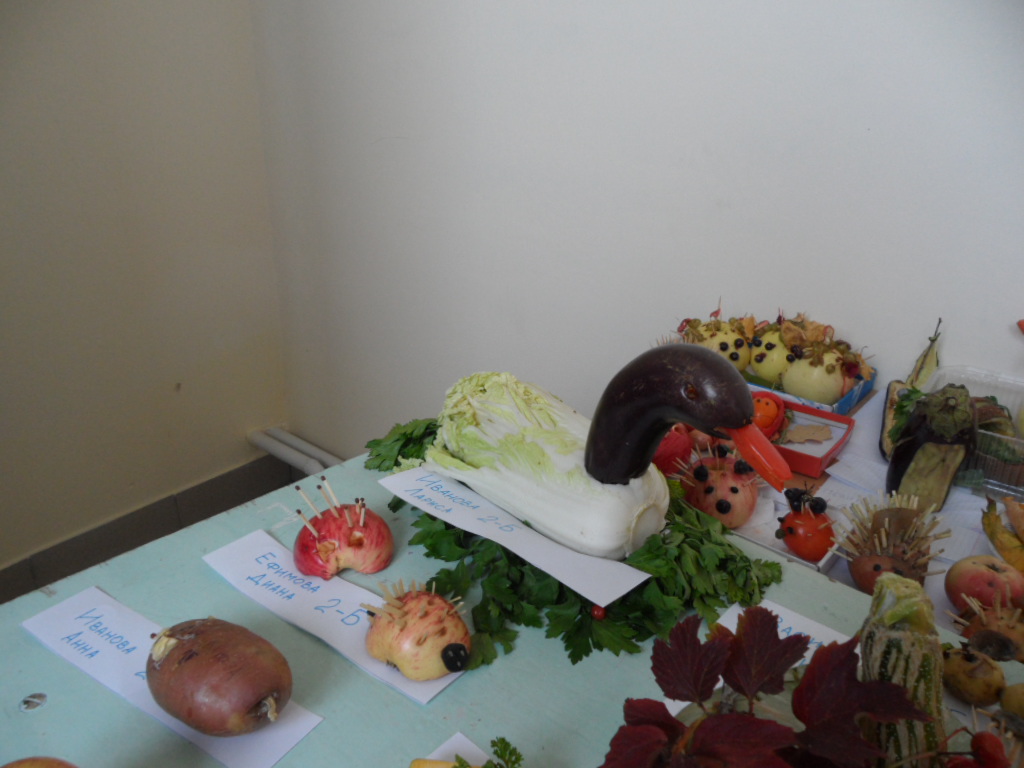 Милашка Уточка
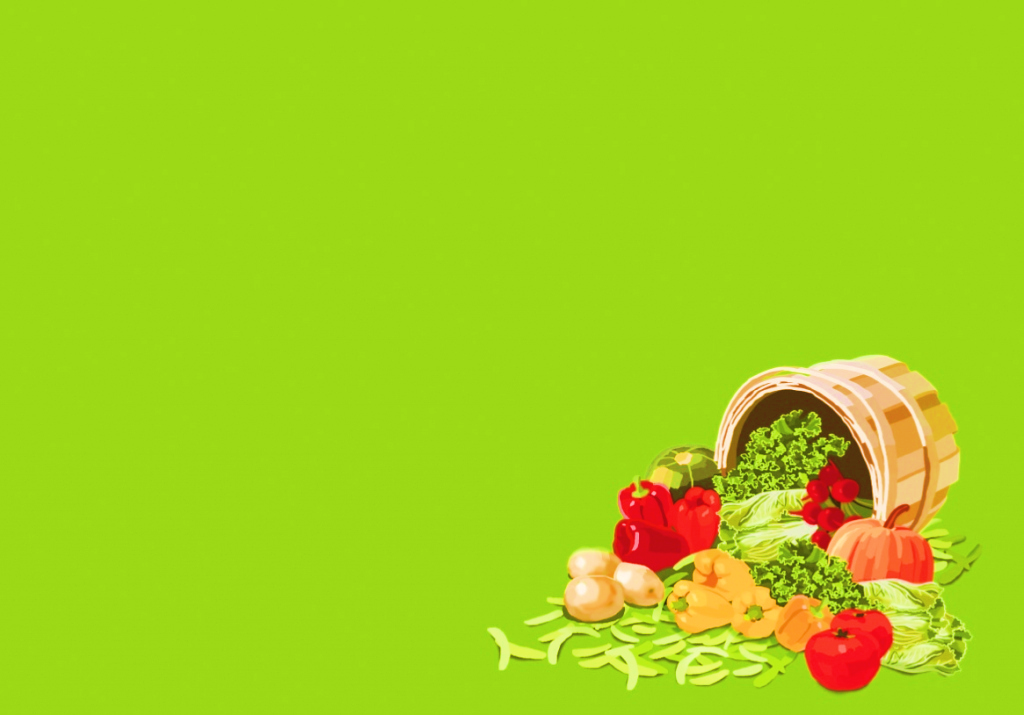 На первой и последней страницах презентации  использован ресурс:
http://perm.kassy.ru/media/42/42e7f12956d35110ce8efc4e8a36308d-3193.jpg
Все фотографии с ярмарки – авторские.
Все овощные поделки – творение рук
учащихся МБОУ «Цивильская СОШ №2»
города Цивильска Чувашской Республики